Derecho electoral mexicano
www.te.gob.mx
www.te.gob.mx/ccje/
http://www.te.gob.mx/ccje/unidad_capacitacion/materiales_capacitacion.html
ccje@te.gob.mx
Objetivo general
Al final del curso, los participantes comprenderán al derecho electoral como un conjunto de normas y procedimientos que hacen posible la renovación periódica y auténtica de los poderes Ejecutivo y Legislativo en México, a partir del análisis de su concepto y de sus elementos principales.
Objetivos específicos
Identificarán el concepto y marco normativo del derecho electoral

Distinguirán las características del sufragio y de las elecciones como elementos del derecho electoral

Conocerán a los sujetos en el derecho electoral mexicano

Distinguirán a las autoridades electorales del derecho electoral mexicano

Ubicarán las diferentes etapas del proceso electoral federal en México

Distinguirán la finalidad de los mecanismos de defensa del derecho electoral mexicano
Temario
Derecho electoral

Soberanía y representación popular


 Sujetos del derecho electoral

 Las autoridades electorales

 El proceso electoral federal en México
 

Régimen administrativo sancionador electoral
Sistema de medios de impugnación
Delitos electorales
Conceptos fundamentales
Elementos
Mecanismos de defensa
Derecho electoral
Concepto de derecho electoral
Sentido estricto
Sentido amplio
Derecho subjetivo del individuo de elegir y ser elegido.
Conjunto de normas y reglas constitucionales, leyes y reglamentos que regulan la organización, administración y realización de las elecciones, así como la constatación de validez de los resultados electorales y, en su caso, el control legal y constitucional de los mismos, a través de su impugnación.
Derecho 
a ser votado 
(sufragio pasivo)
Derecho 
de votar 
(sufragio activo)
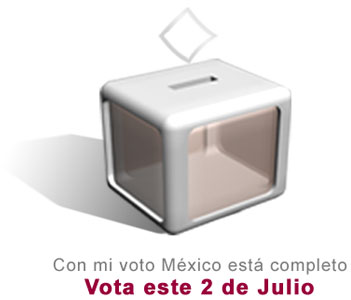 (Nohlen 2007)
[Speaker Notes: Concepto de Derecho Electoral: El concepto restringido (estricto) hace referencia a un derecho subjetivo del individuo de elegir y ser elegido y, de hecho es idéntico al de sufragio (voting rights). El concepto amplio alude al derecho que regula la elección de órganos representativos.]
Objeto del derecho electoral
Es un instrumento de garantía para la democracia, ya que permite asegurar certeza en el otorgamiento de la representación popular. Además, desempeña una función legitimadora, ya que la democracia se afianza gracias al correcto funcionamiento de los procesos electorales. 
(Aragón 2007, 33)
Marco constitucional y legal del derecho electoral
Constitución política
Tratados internacionales
Delitos electorales
Sistema de medios de impugnación
Derechos político-electorales
Proceso electoral
Autoridades electorales
Infracciones electorales
Código Penal Federal
Código Federal de Instituciones y Procedimientos Electorales
Ley General del Sistema de Medios de Impugnación en 
Materia Electoral
- Ley Orgánica del Poder Judicial de la Federación
- Ley Orgánica de la Procuraduría General de la República
Soberanía y representación popular
Democracia representativa
Pueblo mexicano
Soberanía
Representación
La soberanía nacional reside esencial y originariamente en el pueblo.

Todo poder público procede del pueblo y se instituye en su beneficio (artículo 39 constitucional)
Es voluntad del pueblo constituirse en una República representativa, democrática, federal, compuesta de estados libres y soberanos en su régimen interior, pero unidos en una Federación (artículo 40 constitucional)
El pueblo ejerce su soberanía por medio de los poderes de la Unión y por los de los estados, de acuerdo a sus competencias.
Poder 
Ejecutivo
Poder 
Legislativo
[Speaker Notes: Constitución Política de los Estados Unidos Mexicanos: Artículos 39, 40, y 41.]
Ejecutivo
Se deposita en un solo individuo que se denomina

Presidente de los Estados Unidos Mexicanos
Renovación cada 6 años
Renovación de los poderes ejecutivo y legislativo
Legislativo
Cámara de Senadores

128 senadores

64 de MR
32 de 1ra minoría
32 de RP
Cámara de Diputados

500 diputados

300 de MR
200 de RP
Renovación cada 6 años
Renovación cada 3 años
La renovación de los poderes Legislativo y Ejecutivo federales se realizará mediante elecciones libres, auténticas y periódicas (artículo 41 constitucional)
[Speaker Notes: Constitución Política de los Estados Unidos Mexicanos: Artículos 39, 40, y 41.]
Organización y funcionamiento de las autoridades  electorales
Certeza
Actos y resoluciones electorales
Legalidad
Organización de las elecciones
Independencia
Autonomía
Imparcialidad
Constitucionalidad
Independencia
Objetividad
Legalidad
Principios constitucionales
Elecciones
Sufragio
Auténticas
Periódicas
Libres
Universal
Libre
Secreto
Directo
Separación Iglesia-Estado
130 constitucional
Equidad
Definitividad
Tesis XII/2001 del TEPJF y Artículo 3 LGSMIME
Principios de las elecciones
Que la participación de las opciones políticas en competencia y la emisión del sufragio, sea resultado de una voluntad no coaccionada. 
Deben existir opciones a elegir y otra serie de libertades, sin las cuales no podría hablarse de la realización de elecciones libres, por ejemplo: la libertad de expresión, de asociación, de reunión, de libre desarrollo de la campaña electoral, entre otras.
Libres
Que la voluntad de los votantes se refleje de manera cierta y positiva en el resultado de los comicios.
Auténticas
Que las elecciones se repitan con frecuencia, a intervalos determinados en la propia ley electoral, para la renovación oportuna de los poderes.
Periódicas
Principios del sufragio (1 de 2)
Corresponde a todos aquellos que sean ciudadanos, sin distinción por algún otro factor como sexo, raza, lengua, ingreso o patrimonio, estrato o clase, educación, convicción política; en tanto cumplan con algunos requisitos indispensables (nacionalidad, edad determinada, residencia, capacidad civil o mental).
Universal
Libre
El acto de emisión del voto se concreta sin presión o coerción ilícita, ya sea psicológica o física.
La decisión del votante no debe ser conocida por otros, de manera que nadie pueda presionar su decisión o condicionar servicios.
Secreto
[Speaker Notes: La secrecía del voto constituye una exigencia fundamental de la libertad del elector, para votar de manera reservada, a fin de que en el momento de la elección, exprese su voluntad y merezca efectos jurídicos.]
Principios del sufragio (2 de 2)
Que los ciudadanos ejerzan su voto sin la intervención de terceros. El ejercicio de sufragio no puede delegarse.
Directo
Está vinculado con el principio del sufragio directo. Sólo la persona que es titular de tal derecho puede ejercerlo y su decisión expresada en el sufragio no puede transferirse a otra opción política.
Personal e
Intransferible
El voto de todo ciudadano tiene el mismo peso, es decir, el valor numérico de cada voto debe ser el mismo. Este principio está directamente vinculado con el diseño de la geografía electoral.
Igual
Principios de la organización de las elecciones (1 de 2)
“Consiste en dotar de facultades expresas a las autoridades, de modo que todos los participantes en el proceso electoral conozcan previamente con claridad y seguridad las reglas a que su propia actuación y la de las autoridades electorales están sujetas”.
Certeza
“Los ciudadanos y las autoridades electorales actúen en estricto apego a las disposiciones consignadas en la ley, de tal manera que no se emitan o desplieguen conductas caprichosas o arbitrarias al margen del texto normativo”.
Legalidad
“Situación institucional que permite a las autoridades electorales emitir sus decisiones con plena imparcialidad y en estricto apego a la normatividad aplicable al caso, sin tener que acatar o someterse a indicaciones, instrucciones, sugerencias o insinuaciones provenientes de superiores jerárquicos, de otros poderes del Estado o de personas con las que guardan alguna relación de afinidad política, social o cultural”.
Independencia
Jurisprudencia P./J.144/2005 de la SCJN
Principios de la organización de las elecciones (2 de 2)
“Consiste en que en el ejercicio de sus funciones las autoridades electorales eviten irregularidades, desviaciones o la proclividad partidista”.
Imparcialidad
“Obliga a que las normas y mecanismos del proceso electoral estén diseñadas para evitar situaciones conflictivas sobre los actos previos a la jornada electoral, durante su desarrollo y en las etapas posteriores a la misma”.
Objetividad
Jurisprudencia P./J.144/2005 de la SCJN
[Speaker Notes: Registro No. 176707
Localización: Novena ÉpocaInstancia: PlenoFuente: Semanario Judicial de la Federación y su GacetaXXII, Noviembre de 2005Página: 111Tesis: P./J. 144/2005JurisprudenciaMateria(s): Constitucional]
Sujetos del derecho electoral
Sujetos del derecho electoral
Ciudadanos
Partidos políticos y agrupaciones políticas nacionales
Autoridades electorales
Observadores electorales
Autoridades o servidores públicos de cualquier nivel de gobierno, órganos autónomos y entes públicos
Concesionarios y permisionarios de radio y televisión
Extranjeros
Cualquier otra persona física o moral
Derechos de los ciudadanos en la renovación de poderes
Derechos político-electorales
Sufragio 
activo
Sufragio 
pasivo
Asociación libre y pacífica
Afiliación libre y pacífica
Derechos fundamentales estrechamente vinculados
Petición
Libertad de expresión y difusión de ideas
Libertad de prensa
Información
Reunión
Derecho para integrar autoridades electorales
(protegido por el JDC a partir de la reforma legal 2008)
Jurisprudencias 36/2002, 11/2008 y Tesis XXXI/2009 del TEPJF
[Speaker Notes: Concepto de Derecho Electoral: El concepto restringido (estricto) hace referencia a un derecho subjetivo del individuo de elegir y ser elegido y, de hecho es idéntico al de sufragio (voting rights). El concepto amplio alude al derecho que regula la elección de órganos representativos.]
Las autoridades electorales
Autoridades electorales (1 de 2)
Competencia política
Pluralidad política
Elecciones democráticas
Garantizan
Respeto a la regla de la mayoría
Estado constitucional
La protección de los derechos político-electorales de los ciudadanos
Autoridades electorales(2 de 2)
Suprema Corte de Justicia de la Nación
Tribunal Electoral del Poder Judicial de la Federación
Instituto Federal Electoral
Fiscalía Especializada para la 
Atención de Delitos Electorales
Autoridades electorales locales
El proceso electoral federal en México
Concepto de proceso electoral
El proceso electoral es el conjunto de actos ordenados por la Constitución y el Cofipe, realizados por las autoridades electorales, los partidos políticos nacionales y los ciudadanos, que tiene por objeto la renovación periódica de los integrantes de los poderes legislativo y ejecutivo de la unión.
Artículo 209.1 del Cofipe
[Speaker Notes: Certeza. El significado de este principio radica en que la acción o acciones que se efectúen serán del todo veraces, reales y apegadas a los hechos, esto es, que el resultado de los procesos sea completamente verificable, fidedigno y confiable. De esta forma la certeza se convierte en un supuesto obligado de la democracia.
Legalidad. Donde impera la legalidad los gobernados cuentan con un cierto grado de certeza y seguridad jurídica y disfrutan, en principio, de un estado de igualdad frente a la ley. La legalidad no es otra cosa que el estricto cumplimiento de la normativa jurídica vigente; la adecuación o fidelidad a la ley en toda la actuación electoral de los ciudadanos, asociaciones, agrupaciones y partidos políticos pero fundamentalmente de las autoridades electorales y no electorales en todos sus órdenes jerárquicos y de competencia. 
Independencia. El IFE no está subordinado, de manera inmediata y directa, a ninguno de los tres poderes mediante los cuales se ejerce la soberanía nacional. Aun cuando no hay texto expreso que así lo disponga, el IFE sólo obedece al mandato de la ley. Sin embargo, la independencia no significa que los actos del IFE no sean objeto de su revisión y, en su caso, modificación, confirmación, revocación o anulación. Por ejemplo, al TEPJF le corresponde revisar los actos del Instituto, a petición de parte interesada, a fin de garantizar  que estén adecuados siempre no sólo al principio de legalidad sino también al de constitucionalidad. 
Imparcialidad. Implica que la autoridad ofrece todas las garantías de que la organización electoral carece de tendencias en favor de un competidor. El concepto debe entenderse también como la voluntad de decidir o juzgar rectamente, con base en la experiencia, en la capacidad profesional y conocimiento sobre lo que se está resolviendo. 
Objetividad. Implica un quehacer institucional y personal fundado en el reconocimiento global, coherente y razonado de la realidad sobre la que se actúa y la obligación de percibir e interpretar hechos por encima de visiones parciales. La objetividad, vinculada a otros principios debe otorgar a los procesos electorales y sus resultados claridad y aceptación por parte del electorado, evitando situaciones inciertas o de conflicto.]
Etapas del proceso electoral
Elección de diputados
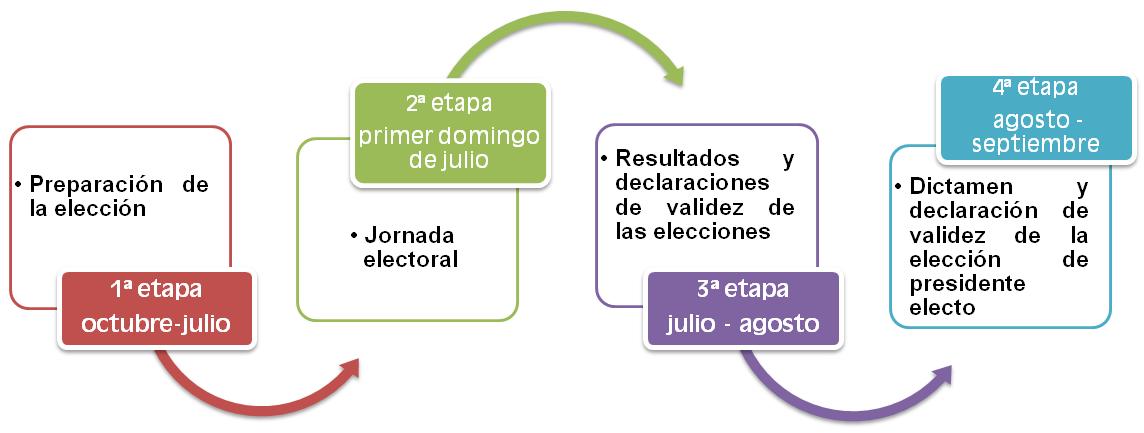 Remisión de expedientes (paquetes) electorales

 PREP

Cómputos distritales y de entidad federativa

Resolución de medios de impugnación
Remisión del expediente de cómputo distrital de presidente al TEPJF

Calificación de la elección

Declaración de validez y de presidente electo
Precampañas y campañas

 Integración y ubicación de casillas

 Registro de representantes de partidos y observadores 

Documentación y material electoral
Instalación de casillas

 Votación

 Escrutinio y cómputo

Clausura de casillas
Elección presidencial
[Speaker Notes: A través de un texto emergente, se puede señalar que en elección sólo de diputados el proceso llega a la etapa 3 y que cuando además hay elección de presidente, se llega a la etapa 4, en los cuadros que corresponden.]
Mecanismos de defensa del derecho electoral mexicano
Mecanismos de defensa
Régimen administrativo sancionador electoral
Régimen administrativo sancionador electoral
Tiene como objeto establecer un sistema correctivo para impedir conductas que vulneren los principios constitucionales o legales.

 La autoridad administrativa electoral tiene una facultad investigadora que puede ejercer para determinar si existen indicios de infracciones a la normativa electoral.

 Los procedimientos sancionadores electorales regulados en el Cofipe son competencia del IFE. 

 Sus resoluciones pueden ser combatidas a través del recurso de apelación, ante el TEPJF.
Tesis IV/2008 del TEPJF
Tesis XX/2011 del TEPJF
[Speaker Notes: Artículo 41, Base III, apartado D, de la Constitución Política de los Estados Unidos Mexicanos: Las infracciones a lo dispuesto en esta base serán sancionadas por el Instituto Federal Electoral mediante procedimientos expeditos, que podrán incluir la orden de cancelación inmediata de las transmisiones en radio y televisión, de concesionarios y permisionarios, que resulten violatorias de la ley. 
Artículo 41, Base III, Apartado D, IV de la Constitución Política de los Estados Unidos Mexicanos: La ley establecerá los plazos para la realización de los procesos partidistas de selección y postulación de candidatos a cargos de elección popular, así como las reglas para las precampañas y las campañas electorales. 
La duración de las campañas en el año de elecciones para Presidente de la República, senadores y diputados federales será de noventa días; en el año en que sólo se elijan diputados federales, las campañas durarán sesenta días. En ningún caso las precampañas excederán las dos terceras partes del tiempo previsto para las campañas electorales. 
La violación a estas disposiciones por los partidos o cualquier otra persona física o moral será sancionada conforme a la ley.]
Procedimientos sancionadores (1 de 2)
Procedimientos sancionadores (2 de 2)
Sistema de medios de impugnación 
en materia electoral
Sistema de medios de impugnación en materia electoral
- Que todos los actos y resoluciones de las autoridades electorales se sujeten invariablemente a los principios de constitucionalidad y legalidad. 
- Dar definitividad a los distintos actos y etapas de los procesos electorales.
- Garantizar la protección de los derechos político-electorales de los ciudadanos.
Finalidad
- Ausencia de efectos suspensivos sobre el acto o resolución impugnados.
- Plenitud de jurisdicción del TEPJF para la resolución de los asuntos de su competencia.
Características
Juicios y recursos
Delitos electorales
Delitos electorales
Los delitos electorales pueden ser cometidos por:

Cualquier individuo (quien vote sin tener la credencial de elector o usando la de otra persona) 

Ministros de culto religioso (quienes en sus sermones o actos públicos propios induzcan a los ciudadanos a votar a favor o en contra de un candidato o partido político)

Funcionarios electorales (quienes alteren los resultados electorales, roben y destruyan boletas, documentos o materiales electorales)

Funcionarios partidistas (quienes utilicen en sus campañas fondos provenientes de actividades ilícitas)

Servidores públicos (quienes condicionen el cumplimiento de programas sociales o la realización de construcciones para que la gente emita su voto a favor de un partido político o candidato)
Artículos 403 a 413 del Código Penal Federal
©Derechos Reservados, 2011 a favor del
Tribunal Electoral del Poder Judicial de la Federación
El presente material podrá ser citado, siempre y cuando se señale la fuente bajo la siguiente leyenda:

Centro de Capacitación Judicial Electoral, “Derecho Electoral Mexicano”, Material didáctico de apoyo para la capacitación, Tribunal Electoral del Poder Judicial de la Federación, marzo de 2011.


Queda prohibida su reproducción parcial o total sin autorización.
www.te.gob.mx
www.te.gob.mx/ccje/
http://www.te.gob.mx/ccje/unidad_capacitacion/materiales_capacitacion.html
ccje@te.gob.mx
Atribuciones y estructura orgánica de la SCJN
Responsable del control de constitucionalidad  
de las leyes en materia electoral mediante las 
acciones de inconstitucionalidad.
Pleno
2ª Sala
Administrativa
y laboral
1ª Sala
Penal y civil
Once ministros
Cinco ministros
Cinco ministros
Atribuciones del TEPJF
Órgano especializado del Poder Judicial Federal y máxima autoridad jurisdiccional en materia electoral (con excepción de las acciones de inconstitucionalidad).
Resuelve impugnaciones:
Respecto de elecciones federales de diputados, senadores y Presidente de los Estados Unidos Mexicanos.
 En contra de actos y resoluciones de la autoridad electoral federal, y en contra de actos que violen derechos político-electorales de los ciudadanos.
 En contra de actos y resoluciones de las autoridades electorales de las entidades federativas que sean determinantes para el desarrollo del proceso electoral o el resultado final de las elecciones.
Es competente para determinar la no aplicación de las leyes en materia electoral contrarias a la Constitución.

Es responsable del cómputo, calificación y declaración de validez de la elección del Presidente de la República.
Estructura básica del TEPJF
Sala Superior
7 Magistrados
(uno es el presidente)
Presidencia
Secretaría General de Acuerdos
Comisión de Administración
Coordinaciones de:
Asuntos Jurídicos
 Relaciones con Organismos Electorales
 Jurisprudencia y Estadística Judicial
 Comunicación Social
 Información, Documentación y Transparencia
Secretaría Administrativa
Contraloría Interna
CCJE
Estructura básica del TEPJF
Primera circunscripción: Baja California, Baja California Sur, Chihuahua, Durango, Jalisco, Nayarit, Sinaloa y Sonora.
Salas Regionales
Guadalajara
Segunda circunscripción: Aguascalientes, Guanajuato, Coahuila, Nuevo León, Querétaro, San Luis Potosí, Tamaulipas y Zacatecas.
Se integran por 3 magistrados (uno  ocupa la presidencia) y una secretaría general de acuerdos.
Monterrey
Tercera circunscripción: Campeche, Chiapas, Oaxaca, Quintana Roo, Tabasco, Veracruz y Yucatán.
Xalapa
Distrito Federal
Cuarta circunscripción: Distrito Federal, Guerrero, Morelos, Puebla y Tlaxcala.
Quinta circunscripción: Colima, Hidalgo, Estado de México y Michoacán.
Toluca
Atribuciones del IFE
Organismo constitucional público autónomo, dotado de personalidad jurídica y patrimonio propios.
Organiza las elecciones federales para elegir al Presidente de los Estados Unidos Mexicanos y renovar a los integrantes del Congreso de la Unión.

Autoridad única para la administración del tiempo que corresponda al Estado en radio y televisión destinado a sus propios fines y al ejercicio del derecho de los partidos políticos nacionales.

Responsable del padrón electoral y la geografía electoral.

Otorga registro a nuevos partidos.

Fiscaliza los recursos de los partidos políticos y sus candidatos.

Resuelve procedimientos sancionatorios.
Estructura orgánica del IFE
Órganos centrales:
Unidad de Fiscalización
Consejo General
Presidencia del Consejo General
Contraloría General
Direcciones ejecutivas
Junta General Ejecutiva
Secretaría Ejecutiva
32 juntas locales ejecutivas
(una por cada entidad federativa)
Consejos locales
Se integran únicamente durante los procesos electorales federales
Órganos desconcentrados:
300 juntas distritales ejecutivas
(una por cada distrito)
Consejos distritales
Mesas directivas de casilla
[Speaker Notes: La Contraloría está formalmente adscrita al CG, pero no depende de él. Artículo 41, Base V, quinto y séptimo párrafos, CPEUM. Artículo 388.5 Cofipe.
La Unidad de Fiscalización de los Recursos de los Partidos Políticos, es órgano técnico del CG, autónomo en gestión y de nivel jerárquico  equivalente al de dirección ejecutiva. 
Más adelante se detallan ambos órganos.]
Atribuciones y estructura orgánica de la FEPADE
Órgano de la Procuraduría General de la República, con plena autonomía técnica, que persigue los delitos electorales del orden federal.
Fiscal Especializado para la Atención de Delitos Electorales
Dirección General de Averiguaciones Previas y Control de Procesos en Materia de Delitos Electorales
Dirección General Jurídica en Materia 
de Delitos Electorales
Dirección General de Política Criminal, Coordinación y Desarrollo en Materia de Delitos Electorales
Autoridades electorales de las entidades federativas
El ejercicio de la función electoral, se realiza bajo los principios de certeza, imparcialidad, independencia, legalidad y objetividad.

Las autoridades que se encargan de la organización de las elecciones y las jurisdiccionales que resuelven las controversias en la materia, gozan de autonomía en su funcionamiento e independencia en sus decisiones.

Pueden convenir con el Instituto Federal Electoral para que se haga cargo de la organización de los procesos electorales locales.

Deben ajustarse a las bases obligatorias de coordinación establecidas con el IFE en materia de fiscalización de las finanzas de los partidos políticos.
Artículo 116, fracción IV, CPEUM.
Recurso de revisión
Medio de impugnación de carácter administrativo que procede en contra de  actos  y  resoluciones* de diversos órganos del IFE y tiene como finalidad garantizar que dichos actos y resoluciones se ajusten al principio de legalidad.
IFE
Autoridad 
competente
Resuelve los recursos interpuestos en los 5 días previos a la jornada electoral
TEPJF
Fuera del proceso electoral
Se puede promover
En la etapa de preparación del proceso electoral
En la de resultados y declaraciones de validez
Recurso de apelación
Medio de impugnación de  carácter  jurisdiccional   que  procede  en contra  de  actos  y  resoluciones de diversos órganos del IFE, para garantizar que  se  ajusten  a  los principios de constitucionalidad y legalidad.
Sala 
Superior del 
TEPJF
Cuando se interponga en contra de órganos centrales del IFE
Autoridad 
competente
Salas
Regionales 
del  TEPJF
Cuando se interponga en contra de órganos desconcentrados
 del IFE
Fuera del proceso electoral
Se puede promover
Durante el proceso electoral
Juicio de inconformidad
Medio de impugnación a través del cual los partidos políticos y en determinados casos los candidatos por cuestiones de elegibilidad, pueden objetar los resultados de los comicios federales, exclusivamente en la etapa de resultados y declaraciones de validez.
Sala Superior
Elección de Presidente
Nulidad de votación

Nulidad de elección

Elegibilidad
Salas Regionales
Elecciones de diputados 
y senadores
Recurso de reconsideración
Medio de impugnación que conoce de las sentencias emitidas por las Salas Regionales, en los casos siguientes:
Sentencias dictadas en Juicios de Inconformidad sobre las elecciones de diputados y senadores
Sentencias sobre la no aplicación de una ley electoral contraria a la Constitución
Sala Superior
Además, procede en contra de:
La resolución del Consejo General IFE sobre asignación de diputados o senadores de Representación Proporcional
Juicio para la protección de los derechos político-electorales del ciudadano
Medio de impugnación que tienen los ciudadanos para tutelar sus derechos políticos de:  
 Votar y ser votado en elecciones populares 
 Asociarse para participar en los asuntos políticos 
 Formar partidos políticos y afiliarse a los mismos 
 Integrar las autoridades electorales
 Todos aquellos derechos fundamentales estrechamente vinculados
Sala Superior del TEPJF
Competencia
Salas regionales del TEPJF
Juicio de revisión constitucional electoral
Medio de defensa constitucional de los partidos políticos, para impugnar actos o resoluciones definitivos y firmes de las autoridades de las entidades federativas competentes para organizar y calificar los comicios, que puedan resultar determinantes para el desarrollo del proceso electoral o el resultado final de las elecciones.
Gobernador
Jefe de Gobierno del D.F.
Sala Superior
TEPJF
Diputados locales
Autoridades municipales
Asamblea legislativa del D.F.
Titulares de las delegaciones del D.F.
Salas Regionales
Juicio para dirimir los conflictos o diferencias laborales entre el IFE o el TEPJF y sus respectivos servidores
Medios de impugnación de naturaleza jurisdiccional, que pueden promover los servidores del IFE o del TEPJF, cuando consideren haber sido afectados por dichas autoridades en sus derechos y prestaciones laborales.
Tratándose de actos o resoluciones de órganos centrales del IFE.

 Conflictos entre el TEPJF y sus servidores.
Sala Superior
Contra actos o determinaciones provengan de órganos desconcentrados del Instituto.
Salas Regionales